CHUYÊN ĐỀ 2:  TÌM HIỂU NGÔN NGỮ TRONG ĐỜI SỐNG XÃ HỘI HIỆN ĐẠI
I. BẢN CHẤT XÃ HỘI – VĂN HOÁ CỦA NGÔN NGỮ
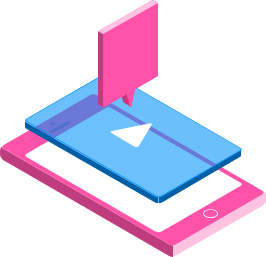 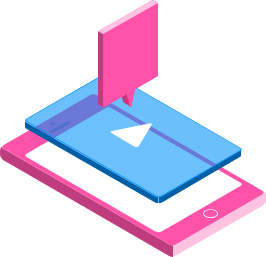 KHỞI ĐỘNG
KHỞI ĐỘNG
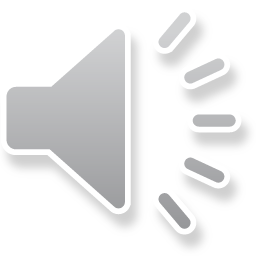 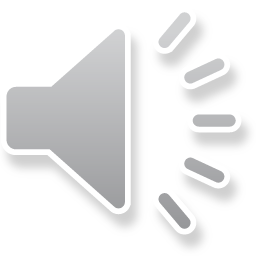 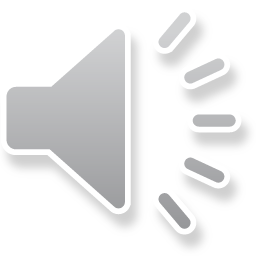 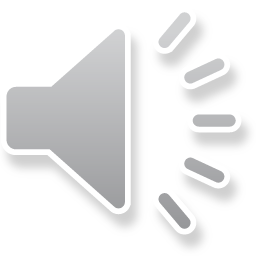 Câu 1. Phương tiện giao tiếp nào được con người trên thế giới sử dụng nhiều nhất?
B. Hình vẽ, ký hiệu
A. Cử chỉ
C. Ngôn ngữ
D. Âm nhạc
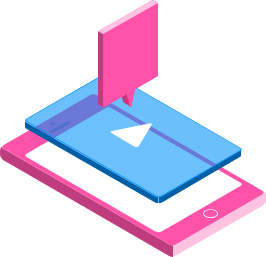 KHỞI ĐỘNG
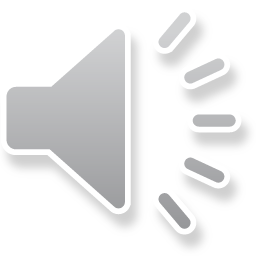 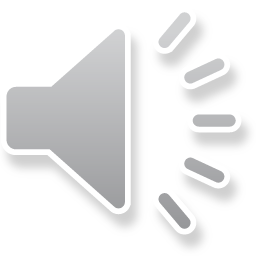 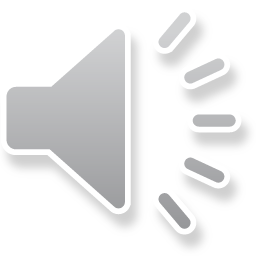 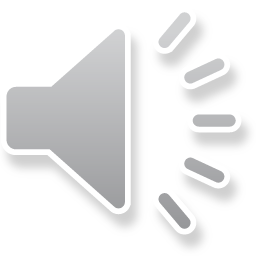 Câu 2: Lợi thế của ngôn ngữ so với các phương tiện giao tiếp khác là gì?
A. Sử dụng được cả kênh thính giác và thị giác
B. Sử dụng kênh thính giác
D. Đáp án B và C
C. Sử dụng kênh thị giác
KHỞI ĐỘNG
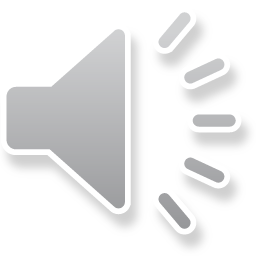 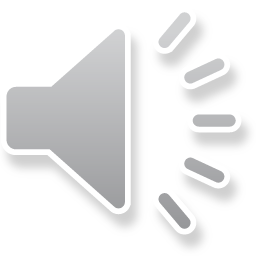 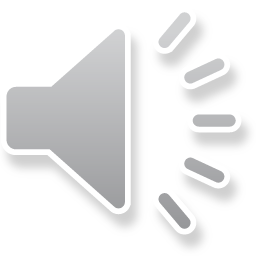 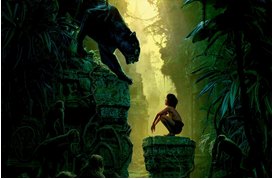 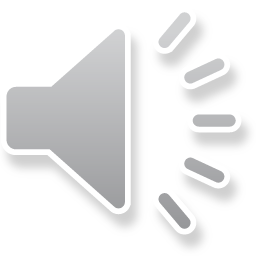 Câu 3: Hình ảnh dưới đây trích trong bộ phim nào?
A. Cậu bé tinh nghịch
B. Những cuộc phiêu lưu của Tom Sawyer
C. Cậu bé rừng xanh
D. Người sói
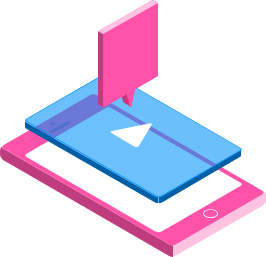 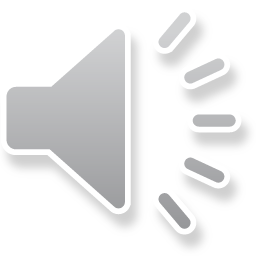 KHỞI ĐỘNG
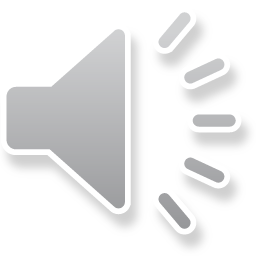 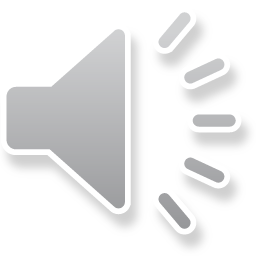 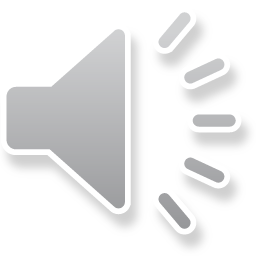 Câu 4:  Nhận định sau đúng hay sai: “Ngôn ngữ là tài sản cá nhân.”
B. Sai
A. Đúng
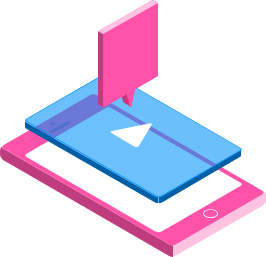 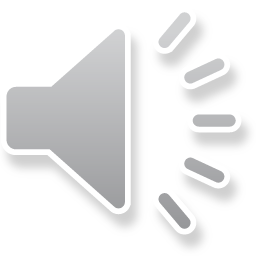 KHỞI ĐỘNG
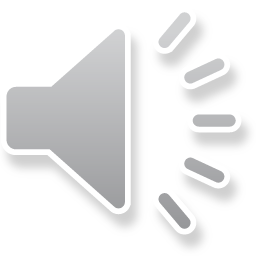 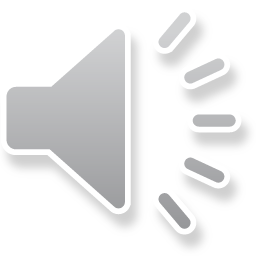 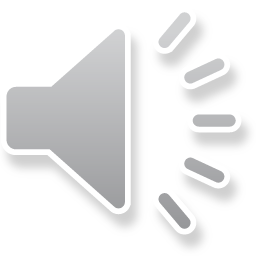 Câu 5: Vai trò của ngôn ngữ trong hoạt động giao tiếp là gì?
B. Bộc lộc cảm xúc
A. Trao đổi thông tin
C. Phát triển nhận thức, tư duy
D. Cả 3 đáp án trên
HÌNH THÀNH KIẾN THỨC
Lớp chia thành 3 nhóm, mỗi nhóm đọc tài liệu 1.1, 1.2, 1.3 sgk/33 – 34 và hoàn thành phiếu học tập 1, 2,3 trong 10 phút.
1. Ngôn ngữ là một hiện tượng xã hội 1.1. Chức năng của ngôn ngữ trong xã hội
- Ngôn ngữ là phương tiện giao tiếp phổ thông nhất và hiệu quả nhất mà con người sử dụng
- Ngôn ngữ là công cụ tư duy của con người.
1.2. Ngôn ngữ không phải là hiện tượng tự nhiên
- Muốn sử dụng được một ngôn ngữ thì phải học. Học một ngôn ngữ đòi hỏi 4 nhóm kỹ năng là: nghe, nói, đọc, viết.
- Trẻ sống trong cộng đồng dân tộc nào thì sử dụng ngôn ngữ của cộng đồng dân tộc ấy.
- Ngôn ngữ có thể là một tiềm năng của con người nhưng tiềm năng ấy chỉ biến thành hiện thực nếu con người gắn với đời sống của một cộng đồng xã hội nhất định, học ngôn ngữ từ cộng đồng xã hội ấy.
1.3. Ngôn ngữ là quy ước chung của cộng đồng
- Để giao tiếp được, mỗi ngôn ngữ phải có vốn từ và quy tắc ngữ pháp chung  được thống nhất trong cộng đồng.
- Mỗi cá nhân khi giao tiếp có thể sáng tạo nhiều từ ngữ hoặc cách diễn đạt mới lạ, hấp dẫn, tinh tế nhưng đó là những từ ngữ, cách diên đạt dựa trên vốn từ, quy tắc ngữ pháp chung của tiếng Việt.
LUYỆN TẬP, VẬN DỤNG
Lớp chia thành 4 nhómNhóm 1 – Bài 1Nhóm 2 – Bài 2Nhóm 3 – Bài 3Nhóm 4 – Bài 4
Bài 1
- Loài vật có thể giao tiếp, trao đổi thông tin với nhau bằng cử chỉ, hành động, tiếng kêu… nhưng hoàn toàn theo bản năng, có nhiều hạn chế.
- Phương tiện giao tiếp của chúng có nhiều hạn chế so với ngôn ngữ của loài người. Chúng không có hệ thống các quy tắc ngôn ngữ như con người.
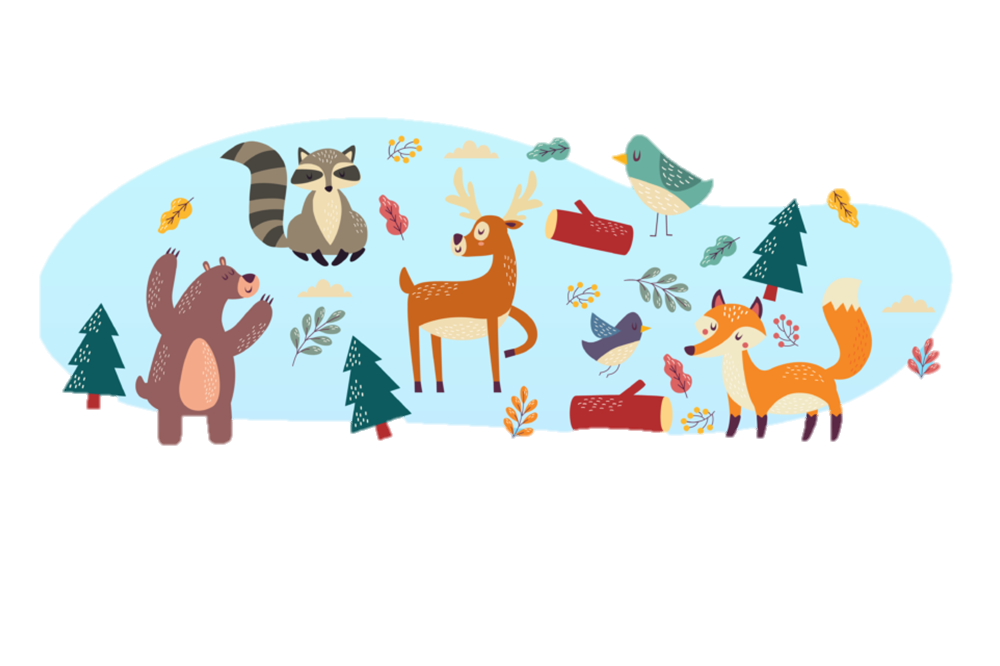 Bài 2
- Ngôn ngữ ký hiệu: hay ngôn ngữ dấu hiệu; thủ ngữ – là ngôn ngữ chủ yếu được cộng đồng người câm điếc sử dụng nhằm chuyển tải thông tin qua cử chỉ, điệu bộ của cơ thể và nét mặt thay cho lời nói, tạo điều kiện cho người khiếm thính có thể giao tiếp và tiếp thu tri thức.
- Người khiếm thính thì tư duy ngôn ngữ diễn đạt thông qua mọi quan sát, tư duy hình ảnh dẫn đến hạn chế trong khả năng biểu đạt
- Ngôn ngữ ký hiệu mang tính trực quan nên tính khái quát không cao. 
- Ngôn ngữ ký hiệu luôn phải đi kèm với biểu hiện nét mặt để biểu đạt cảm xúc, thái độ.
Bài 3
a. Khi được phát hiện và đưa về trại trẻ, Ma-lay-a không biết nói vì bị tác khỏi xã hội loài người, xung quanh chỉ có bầy chó. Cô bé không được nghe và học tập ngôn ngữ của con người.
b. Vào giai đoạn đấy  tiếng Nga là ngôn ngữ phổ biến được sử dụng ở Ukraina. Qua việc tiếp xúc, được chăm sóc và dạy bảo của mọi người xung quanh mà cô bé nói được tiếng Nga.
c. Sự phát triển ngôn ngữ và tư duy của Ma-lay-a bị ảnh hưởng bởi cộng đồng xã hội xung quanh cô bé.
Bài 4. Bài học cho việc học tập và sử dụng ngôn ngữ
- Ngôn ngữ là một hiện tượng xã hội, tách ra khỏi xã hội, con người không có ngôn ngữ.
- Ngôn ngữ hình thành và phát triển cùng với xã hội. Do vậy, con người phải sống trong một cộng đồng, học ngôn ngữ của cộng đồng con người mới biết nói và giao tiếp được.
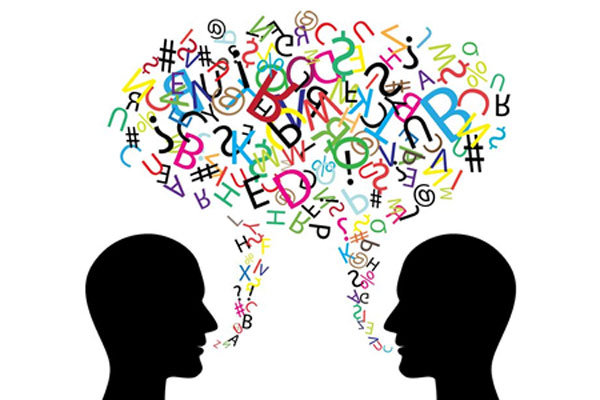 2. Ngôn ngữ là một thành tố của văn hoá
Đọc những câu thơ sau và phát hiện nét đặc sắc trong đời sống sinh hoạt của con người được nói đến:
Người đồng mình yêu lắm con ơi 
Đan lờ cài nan hoa
Vách nhà ken câu hát 
      (Nói với con – Y Phương)
- Những từ ngữ thể hiện nét đặc sắc trong đời sống sinh hoạt con người là:
+ Người đồng mình: cách gọi thân thương chỉ người cùng dân tộc của người vùng cao 
+ Đan lờ: vót nan tre đan tạo thành dụng cụ đặt bắt cá
+ Vách nhà : tập tục dựng nhà gỗ, gỗ đặt sát nhau thành vách 
 Các yếu tố ngôn ngữ góp phần thể hiện bản sắc văn hoá của một tộc người.
2.1. Khái niệm “văn hoá”
- Văn hoá gồm 2 bộ phận là:
+ văn hoá vật thể
+ văn hoá phi vật thể
- Sự khác biệt trong trao đổi thông tin ở loài vật và hoạt động giao tiếp của con người.
 Ngôn ngữ của mỗi cộng đồng hình thành và phát triển, thay đổi theo sự phát triển của xã hội; sự phát triển của nền văn minh và khoa học. Ngôn ngữ giao tiếp phản ảnh quá trình nhận thức, tư duy, mang tính văn hoá. Ngôn ngữ là một thành tố của của văn hoá hoá, thuộc bộ phận văn hoá phi vật thể.
2.2. Mối quan hệ giữa ngôn ngữ và văn hoá
- Đặc trưng văn hoá tộc người được phản ánh trong từ ngữ, phản ánh nhận thức, cái nhìn về thế giới, con người.
- Nghĩa của từ ngữ và cách sử dụng từ ngữ trong mỗi ngôn ngữ phản ánh cách tư duy riêng của cộng đồng sử dụng ngôn ngữ đó.
- Cách xưng hô trong giao tiếp của mỗi tộc người, cộng đồng đều bị chi phối bởi yếu tố văn hoá.
+ Xưng hô trong tiếng Việt có sự phân biệt dựa vào tính thân mật, tính tôn ti, tính cụ thể.
+ Xưng hô trong tiếng Anh phân biệt vào ngôi, số.
 Ngôn ngữ là linh hồn của dân tộc, là tấm gương phản chiếu đặc trưng văn hoá tộc người.
LUYỆN TẬP, VẬN DỤNG
Lớp chia thành 4 nhómNhóm 1 – Bài 1Nhóm 2 – Bài 2Nhóm 3 – Bài 3Nhóm 4 – Bài 4
Bài 1. Nghĩa của từ nước trong các câu thơ:
- Các nghĩa chuyển của từ nước gợi lên suy nghĩ: ngôn ngữ phản ánh văn hóa của một quốc gia.
Bài 2
a. Bài viết phân tích đặc trưng văn hoá người Việt thể hiện ở nhóm từ chỉ bộ phận của cái bụng như lòng, ruột, gan,  bụng, dạ... Những từ ngày bộc lộ tâm tư, tình cảm của con người
b.Những từ này thường chuyển nghĩa qua phương thức ẩn dụ hoặc hoán dụ dựa trên cơ sở tương đồng hoặc tương cận.
Bài 3: Thành ngữ, tục ngữ có từ đầu trong tiếng Việt
Bài 3: Thành ngữ, tục ngữ có từ đầu trong tiếng Việt
Bài 4
- Khi học ngôn ngữ chúng ta rất cần phải học văn hóa của nơi sử dụng ngữ đó.
- Muốn hiểu và sử dụng thành thạo một ngôn ngữ, bản thân người học phải thường xuyên tiếp xúc và giao tiếp với những người sử dụng ngôn ngữ đó hằng ngày.
II. YẾU TỐ MỚI VÀ SỰ VẬN DỤNG NHỮNG YẾU TỐ MỚI TRONG ĐỜI SỐNG XÃ HỘI HIỆN ĐẠI
1
KHỞI ĐỘNGHS theo dõi clip sau và ghi lại nhanh vào giấy note 5 yếu tố ngôn ngữ của giới trẻ
HelloReviewCaramen Slogen Real/Fake
ToiletBạn troai Gu SnackBox game ….
3
- Tạo lập 3 nhóm Zalo các thành viên - Chụp lại ảnh màn hình thảo luận về ý tưởng trình bày nội dung thảo luận của nhóm, chỉ ra những biểu hiện của ngôn ngữ Gen Z, Y/ yếu tố mới trong đoạn chat - Trình bày nội dung thảo luận + Nhóm 1. Từ mới + Nhóm 2. Cách diễn đạt mới + Nhóm 3: Ngôn ngữ tuổi “teen”
Những yếu tố mới của ngôn ngữ hiện đại
1
1.1 Từ mới 
 Phương thức tạo từ mới:
a. Chuyển nghĩa từ có sẵn để tạo từ mới: bàn phím, chuột….
b. Ghép những tiếng/từ có sẵn tạo từ mới: tham góp, động thái, ngữ văn….
c. Láy âm: hào hển, thao thiết…
d. Vay mượn tiếng nước ngoài: email, online, chatbox, casting….
1.2. Cách diễn đạt mới
- Là cách diễn đạt không giống với cách nói, viết thông thường trong tiếng Việt
Ngữ pháp thơ Mới gần gũi với ngữ pháp văn xuôi
Tôi muốn tắt nắng đi
Cho mầu đừng nhạt mất
Tôi muốn buộc gió lại
Cho hương đừng bay đi
(Vội vàng – Xuân Diệu)
Phá bỏ ngữ pháp thông thường, thiết lập ngữ pháp thơ riêng tạo ra những biểu tượng, tính đa nghĩa
Hè thon cong thân nắng cựa mình
Gió ngỏ tình
                        xanh nín lộc
                                      giả làm thinh
                                              (Nụ xuân)
1.2. Cách diễn đạt mới
- Một số cách diễn đạt mới phổ biến hiện nay có cách viết, cách nói, cách sử dụng câu sai ngữ pháp
+ Đặt dấu phẩy sau các từ: rằng, là, thấy, biết…
+ Viết hoa tuỳ tiện: Đối với học sinh đi xe đưa đón Quý Phụ huynh vui lòng xác nhận tham gia qua tổ xe đưa đón.
Tài liệu được chia sẻ bởi Website VnTeach.Com
https://www.vnteach.com
Một sản phẩm của cộng đồng facebook Thư Viện VnTeach.Com
https://www.facebook.com/groups/vnteach/
https://www.facebook.com/groups/thuvienvnteach/
Ngôn ngữ tuổi “teen”
1.3
- Giới trẻ sử dụng phổ biến một số từ ngữ và cách diễn đạt khác lạ, nghịch ngợm
- Xuất hiện phổ biến trên Internet, các bình luận
- Biểu hiện: 
+ Viết/nói lệch chính tả: bít – biết, lun – luôn, iu – yêu ....
+ Kết hợp biến âm và nói lái: chanh sả - sang chảnh
+ Viết tắt: ko – không, ae – anh em, gato – ghen ăn tức ở, ck – chồng, vk – vợ...
+ Đan xen tiếng nước ngoài – số: xin in4 – information, G9 – goodnight
+ Tạo thành ngữ mới: chán như con gián, buồn như con chuồn chuồn, được voi đòi Hai Bà Trưng, ác như con tê giác….
Ngôn ngữ tuổi “teen”
1.3
+ Biệt ngữ khó hiểu: 
• M có dj choj 0 
( Mày có đi chơi không) 
• T đag pùn, t mún ra ngoài choj cho zui”  
 (Tao đang buồn, tao muốn ra ngoài chơi cho vui)
• Mjn h0ng bjs ns j hun. Chuk pan sjh nkat zuj ze nhen. Hep py bit day tu dju
(Mình không biết nói gì hơn. Chúc bạn sinh nhật vui vẻ nhé. Chúc mừng sinh nhật bạn)
Kết luận
1
- Ngôn ngữ luôn vận động và biến đổi theo sự phát triển của xã hội tạo sự phong phú, tiếp nối. 
- Ngôn ngữ của giới trẻ sáng tạo, thể hiện rõ tâm lý, độ tuổi trẻ trung, tạo ra sự vui vẻ, dễ giao tiếp khi cùng thế hệ 
- Lai căng thái quá và những biệt ngữ khó hiểu làm mất đi sự trong sáng của tiếng Việt.
- GV chia lớp thành 3 nhóm, lên kịch bản phỏng vân và trả lời phỏng vấnNhóm 1: phỏng vấn và trả lời phỏng vấn về việc tạo từ mớiNhóm 2: phỏng vấn và trả lời phỏng vấn về cách diễn đạt mới Nhóm 3: phỏng vấn và trả lời phỏng vấn về ngôn ngữ tuổi teen
1
2. Việc vận dụng các yếu tố mới của ngôn ngữ hiện đại
- Việc vận dụng các yếu tố mới cần chọn lọc phù hợp với thuần phong mĩ tục, góp phần giữ gìn bản sắc ngôn ngữ, bản sắc văn hoá dân tộc. 
- Tránh sính ngoại, lai căng ngôn ngữ làm mất đi sự trong sáng của tiếng Việt.
Bài tập 1 a
1
b. Ngôn ngữ tuổi “teen” tuy lệch chuẩn nhưng vẫn tồn tại và phát triển vì:
- Tốc độ gõ nhanh hơn và nhiều người cho rằng đó là cá tính, là cách giới trẻ thể hiện sự đáng yêu của mình.
- Hạn chế:
+ khiến người khác khó hiểu, gây trở ngại trong giao tiếp. 
+ việc lạm dụng ngôn ngữ tuổi “teen” không đúng cách đang làm mất đi vẻ đẹp vốn có của tiếng Việt
Bài tập 2
1
- Bài phát biểu trả lời 2 câu hỏi:
+ Lời phát biểu gồm những nội dung nào?
+ Các nội dung đó được sắp xếp ra sao?
- Đề cương của bài phát biểu ý kiến
 Mở đầu: 
Lời chào, giới thiệu với người nghe, lời nối tiếp (tóm tắt, ghi nhận hay phản đối ý kiến khác), giới thiệu chủ đề, nội dung mà mình sẽ phát biểu: Tạm biệt “Hello”
Bài tập 2
1
Nội dung phát biểu: lần lượt phát biểu từng nội dung theo trình tự hợp lí.
+ Hiện tượng sính ngoại trong giao tiếp của người Việt
+ Hậu quả ưa dùng ngoại ngữ thay cho tiếng mẹ đẻ
+ Quan điểm cá nhân: Tiếng Việt là ta vốn rất hay và đẹp. Việc chào hỏi bằng tiếng Việt không chỉ thể hiện niềm tự hào dân tộc, mà còn thể hiện sử hiếu khách của người dân Việt Nam với khách nước ngoài. Hãy nói tiếng Việt một cách tự hào. 
Kết thúc: Khái quát lại nội dung đã phát biểu, nhấn mạnh nội dung chính. Khẳng định tính đúng đắn và kêu gọi sự ủng hộ.
Bài tập 3
1
Tài liệu được chia sẻ bởi Website VnTeach.Com
https://www.vnteach.com
Bài tập 3
1